The BHS Learning Journey
Year 8 this way!
End of Year Assessment
Practice questions completed and assessed
Model answers unpicked and critiqued
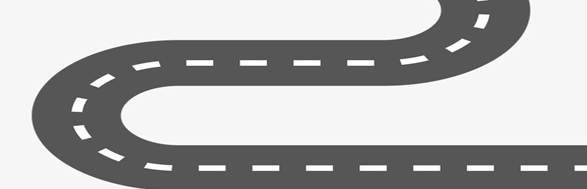 Revision techniques shared
 and modelled
Creating a traditional tale
Character building and plot plan
Rehearsal and adaptation
Script writing
Devising and self assessment
Assessment: Project will run through Summer 2 – teacher assessment of progress
End of Year 7 Preparation
Year 7 Summer Term 2
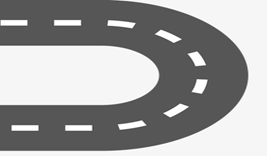 Key features of a traditional tale
How to adapt a traditional tale
What is layering within drama?
Analysis of the success criteria
What are traditional tales
Year 7 Summer Term 1
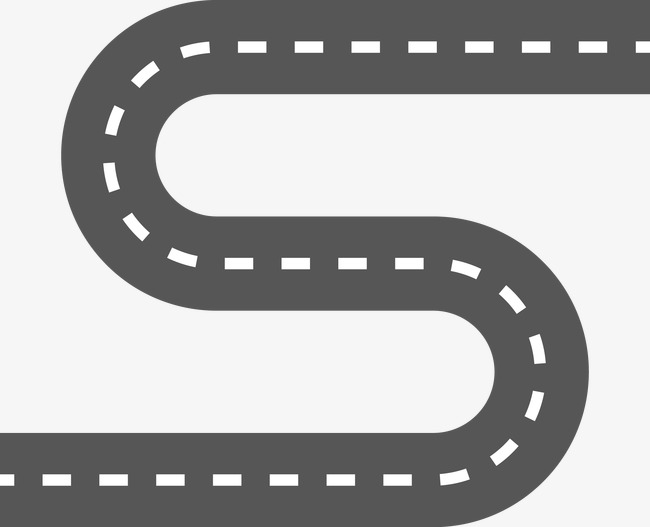 TOPIC 3: Traditional Tales
Different Eastern Problems
Research tasks
Emotive language
Monologues and dialogue
Devising to success criteria
Year 7 Spring Term 2
Assessment:
Practical assessment – theme ‘Eastern Problems’
End of topic assessment
TOPIC 4: Eastern Problems
Devising with success
Key skills
Holidays from hell and Drama
Rehearsal and adaptation
Year 7 Spring Term 1
Assessment:
Practical assessment –Theme ‘Holidays from Hell’
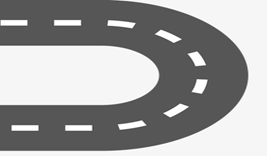 End of topic assessment
TOPIC 3: Holidays from Hell
What is devising?
Negatives of devising
Benefits to devising
Approaches to devising
Implementation
Year 7 Autumn Term 2
Assessment:
Approaches to devising – written assessment
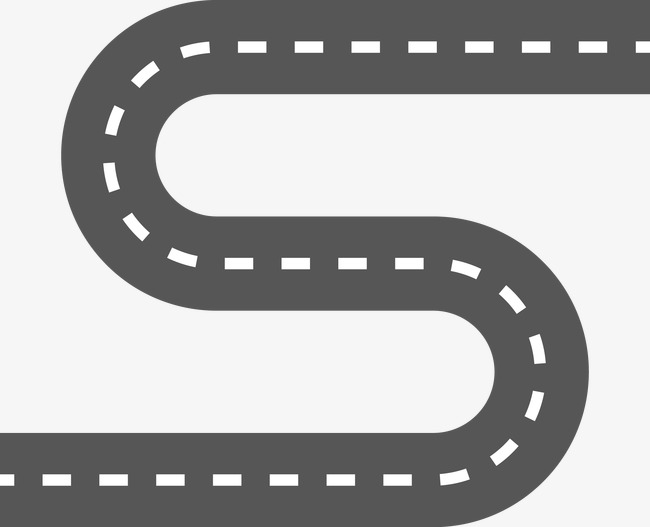 End of topic assessment
How to communicate ideas
Understanding the success criteria
Fundamental basics
TOPIC 2: Approaches to devising
Expectations in Drama
What is drama?
End of topic assessment
Meet our teaching, support staff, pastoral leaders
 and SLT
Start to embed an enthusiasm and thirst for learning
Assessment:
Topic: Understanding Drama – task based assessments
Year 7 Autumn Term 1
Transition Process begins
TOPIC 1: An Introduction to Drama
Meet our Head Boy and Girl and Senior prefect team
Learn about our ethos and what it looks like in practice